Chapter 25- the civil rights movement
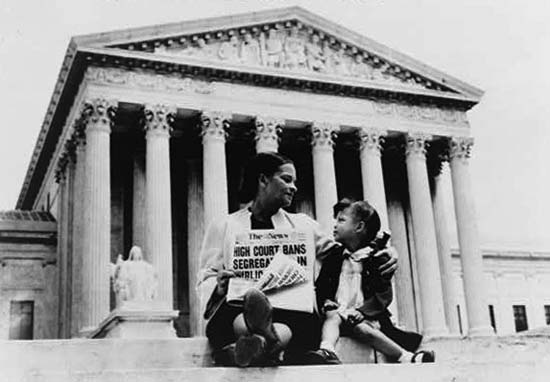 In the picture, it shows two people sitting together in front of the Supreme Court building after the ruling was made about the Brown v. Board of Education of Topeka case. The Supreme Court had ruled that the Board of Education of Topeka had violated the 14th Amendment. Therefore, they never should have been denied the ability to go to that school. After the ruling, many white people from the South became enraged in the fact that colored people could attend the same school as a white person. This caused riots and protests, but the rules stayed the same.
Duignan, Brian. “Brown v. Board of Education of Topeka.” Encyclopedia Britannica. https://www.britannica.com/event/Brown-v-Board-of-Education-of-Topeka (accessed on May 10, 2017).
Chapter 26-  the Vietnam war
The picture shows American planes spraying a chemical known as Agent Orange on the trees in Vietcong territory. Agent Orange strips leaves from shrubs and trees. This turned any farmland or forests to complete wastelands. Americans also used napalm, which is gasoline that explodes when it comes into contact with something else. All of this was done in efforts to eliminate all the Vietcong, or at least wipe out enough of them so that they would surrender. Both of these were very dangerous and effective in trying to get rid of the Vietcong, but they still did not give up.
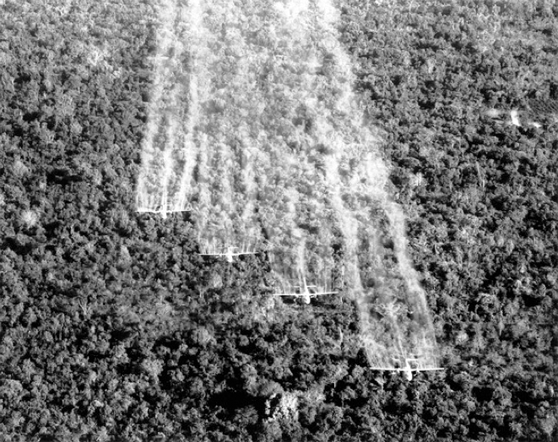 Agent Orange Record. “Impact on Vietnam.” AOR. http://www.agentorangerecord.com/impact_on_vietnam/health/ (accessed on May 10, 2017).
Chapter 27- the politics of protest
This picture shows a bunch of women protesting for equal rights for women. Around the 1960s, women realized that they were not being treated equally and therefore wanted to be treated the same as a male would be. Over the time of them protesting, the organization NOW was created, the Equal Rights Amendment was created (which eventually did fail), and Title IX was created. All of these helped women become more equal and gave them more rights than they had before.
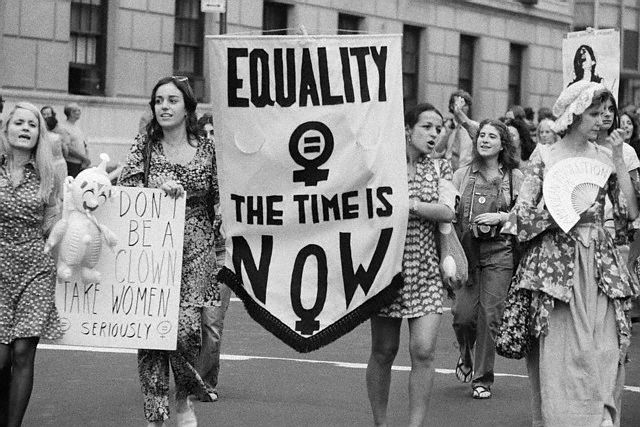 Cao, Josephine, Lauren Piña, & Sophia Poure. “The National Organization for Women.” emaze. https://www.emaze.com/@AORWRRCO/NOW (accessed on May 10, 2017).
Chapter 28- politics and economics
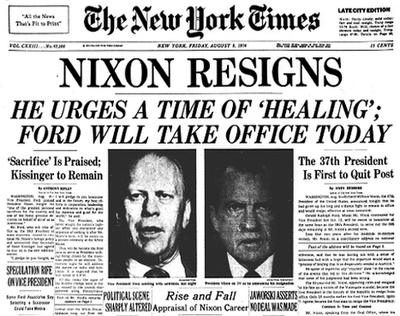 In the picture, it shows a newspaper article that states that President Nixon had resigned from office. This was due to him trying to cover up things in the Watergate Scandal. President Nixon had tapes that he would not turn over that could link him to this Scandal. After a few people were fired and the Supreme Court got involved, Nixon was finally forced to hand over the tapes. A few days after he handed them over, the House Judiciary Committee voted to impeach him for his actions. In August of 1974, Nixon officially resigned from office.
Allison, Aaron. “The Next Election – Cynicism or Participation?” Aaron’s Angle. https://aaronallison.com/2014/11/ (accessed on May 10, 2017).
Chapter 29- resurgence of conservatism
In the picture, it shows people protesting that something should be done to people who drink and drive. During the 1980s, there were a lot of different social problems. There were issues with kids using drugs in schools, efforts that needed to be done to stop drunk driving, and the beginning of the AIDS epidemic. Schools started to search students bags in school for drugs and alcohol, Congress cut highway funds if the state did not raise the legal drinking age to 21, and a lot of research was done of what AIDS was and possible cures.
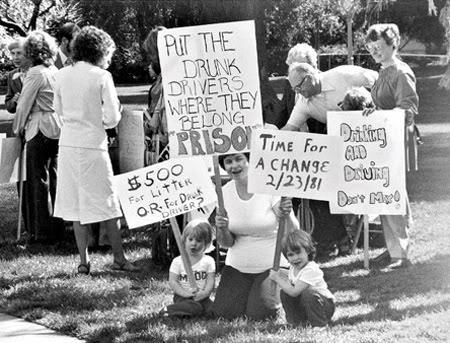 Korn, Peter. “To change a mind.” Pamplin Media Group. http://pamplinmedia.com/component/content/article?id=34896 (accessed on May 10, 2017).
Chapter 30- a time of change
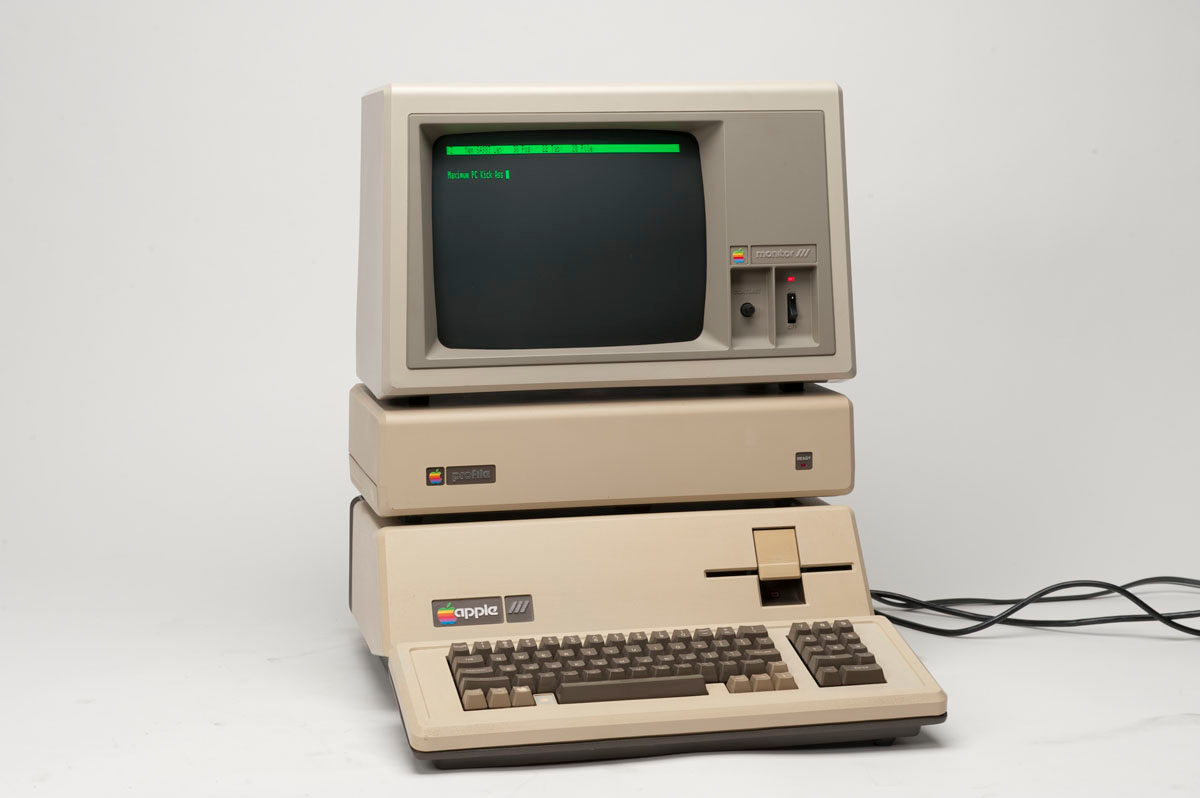 The picture shows one of the very first portable computers to be made. Starting in 1976, Steve Jobs started building Apple Computers. This led to other people such as Bill Gates to start building them too. This led to the creation of E-Mail, cell phones, and the creation of the internet. All of these things and tools that people use every day in school, at work and for personal use.
Klein, Eric. “Dawn of the Personal Computer: From Altair to the IBM PC.” Free Republic. http://www.freerepublic.com/focus/chat/2263708/posts (accessed on May 10, 2017).
Chapter 31- A new century begins
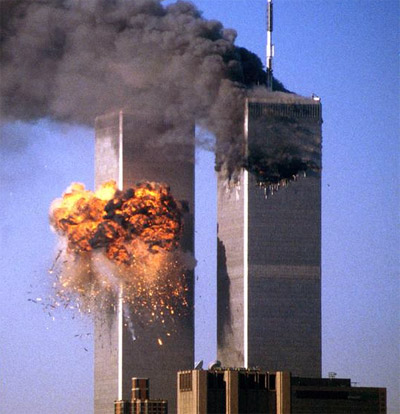 In this picture shows one of the worst things to happen to America- the 9/11 terrorist attacks. The 9/11 attacks killed more people than people that died at Pearl Harbor. The FBI got involved and quickly learned that the attacks were caused by Osama Bin Laden and his group al-Qaeda. Even though this was a horrible national emergency, the United States come together as one and helped each other in this time of need. Within only a few weeks, Americans had donated over $1 billion in efforts to help the people that suffered from this, and to help America recover.
Fact Slides. “9/11 Facts.” factslides.com. http://www.factslides.com/s-9-11 (accessed on May 10, 2017).